Do Now:
Where are germs most commonly found?
How are colds and flus passed from person to person?
When should you use soap and water vs. hand sanitizer to wash your hands?
How many seconds should you spend washing your hands?
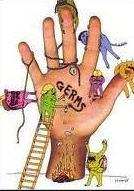 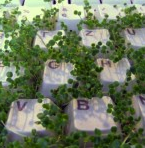 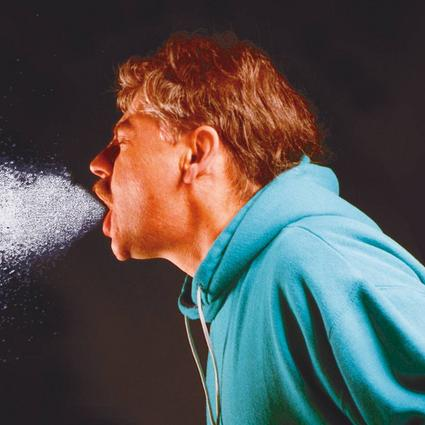 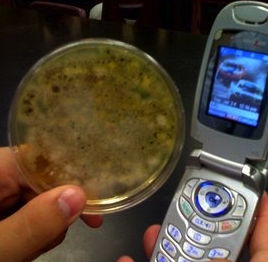 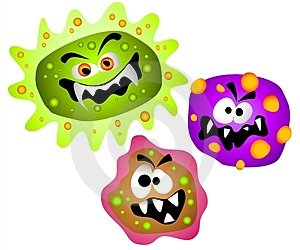 Hand Washing and Infection Control
September 17, 2013
Germs are Everywhere
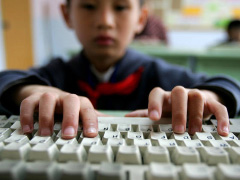 Think about it….
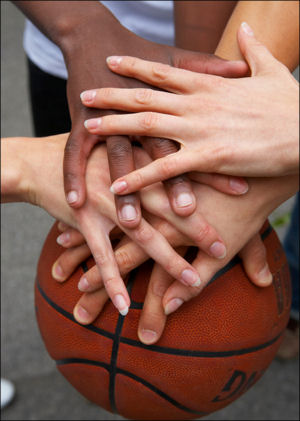 Borrow a pencil
Turn a doorknob
Talk on the phone
Shake hands/high five
Touch a ball
Use a computer
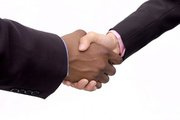 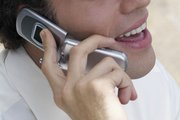 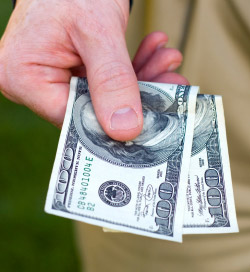 Top 7….
Money
Light switch/door knobs
Computer keyboard
Cell phone
Toilet seat
Remote Control
Bathtub
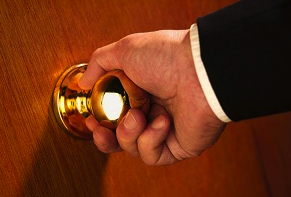 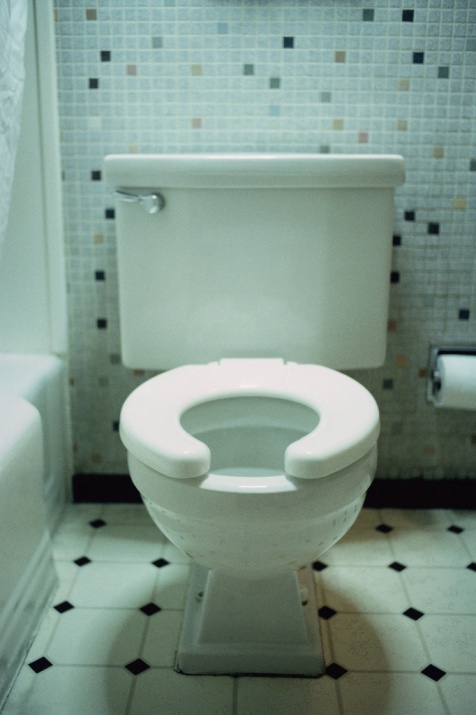 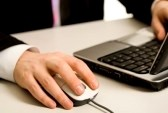 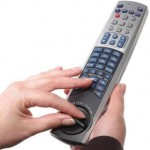 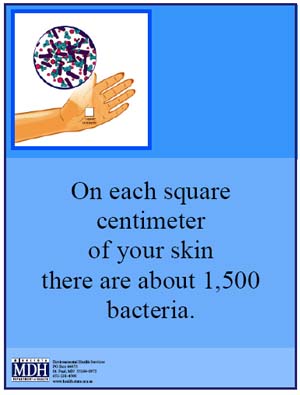 [Speaker Notes: Hands are the most common transmitters of disease
Can’t see them, but they’re there
Infectious organisms include bacteria and viruses
Body fluids, skin, and secretions
Contaminated objects/surfaces
 newborns and elderly most susceptible]
Modes of transmission
parent to child
Ex: sperm, placenta, milk, or during birth
Person-to-person spread of infection through one or more of the following routes:
Direct or indirect contact
Common vehicle (via food, water, blood, saliva)
Airborne
Vector-borne (via ticks, mosquitos)
[Speaker Notes: Common vehicle examples: Hepatitis A is spread through contaminated food and water, Hepatitis B is transmitted through contaminated bloodAirborne examples: TB, Legionelles
Vector-borne: these vectors like ticks, mosquitos, and snails can transmit the infectious agent by biting or depositing the infective material near the host]
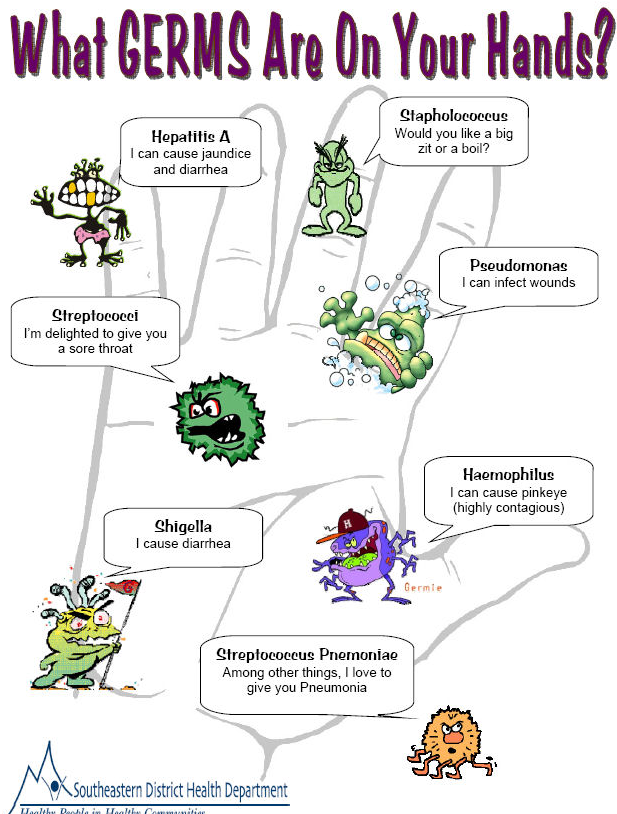 Hepatitis A
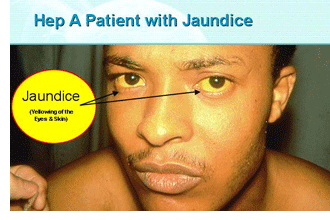 Hameophilius
Patient with Conjunctiva (Pink Eye)
[Speaker Notes: Pink eye (conjunctivitis) is the inflammation or infection of the transparent membrane that lines your eyelid and eyeball. It's characterized by redness and a gritty sensation in your eye, along with itching. Often a discharge forms a crust on your eyelashes during the night.]
Salmonella
Patient infected with Salmonella
Where is it?

Raw food of animal origin, meat, poultry, milk and dairy products, eggs, seafood, and some fruits and vegetables

Prevention:

Clean 
Separate
Cook 
Chill
[Speaker Notes: Symptoms: diarrhea, abdominal cramps, and fever within 8 to 72 hours after the contaminated food was eaten, chills, headache, nausea, and vomiting. 
Symptoms usually disappear within 4 to 7 days. 

CLEAN: Wash Hands and Surfaces Often
Wash hands with warm soapy water for 20 seconds before and after handling food and after using the bathroom, changing diapers, and handling pets.
Wash utensils, cutting boards, dishes, and countertops with hot soapy water after preparing each food item and before you go on to the next item.
Consider using paper towels to clean kitchen surfaces. If you use cloth towels, wash them often in the hot cycle of your washing machine.

SEPARATE: Don't Cross-contaminate
Separate raw meat, poultry, and seafood from other foods in your grocery shopping cart and in your refrigerator.
If possible, use one cutting board for fresh produce and a separate one for raw meat, poultry, and seafood.
Always wash cutting boards, dishes, countertops, and utensils with hot soapy water after they come in contact with raw meat, poultry, and seafood.
Never place cooked food on a plate that previously held raw meat, poultry, or seafood.

COOK: Cook to Safe Temperatures 
Use a clean food thermometer when measuring the internal temperature of meat, poultry, casseroles, and other foods to make sure they have reached a safe minimum internal temperature:
Cook all raw beef, pork, lamb and veal steaks, chops, and roasts to a minimum internal temperature of 145 °F as measured with a food thermometer before removing meat from the heat source. For safety and quality, allow meat to rest for at least three minutes before carving or consuming. For reasons of personal preference, consumers may choose to cook meat to higher temperatures.
Cook all raw ground beef, pork, lamb, and veal to an internal temperature of 160 °F as measured with a food thermometer.
Cook all poultry to a safe minimum internal temperature of 165 °F as measured with a food thermometer.
Stuffed poultry is not recommended. Cook stuffing separately to 165 °F.
Egg dishes, casseroles to 160 °F.
Fish should reach 145 °F as measured with a food thermometer.
Bring sauces, soups, and gravy to a boil when reheating.
Reheat other leftovers thoroughly to at least 165 °F.

CHILL: Refrigerate Promptly
Keep food safe at home, refrigerate promptly and properly. Refrigerate or freeze perishables, prepared foods, and leftovers within 2 hours (1 hour if temperatures are above 90 °F).
Freezers should register 0 °F or below and refrigerators 40 °F or below.
Thaw food in the refrigerator, in cold water, or in the microwave. Foods should not be thawed at room temperature. Foods thawed in the microwave or in cold water must be cooked to a safe minimum internal temperature immediately after thawing.
Marinate foods in the refrigerator.
Divide large amounts of leftovers into shallow containers for quick cooling in the refrigerator.]
Shigella
Patient with diarrhea
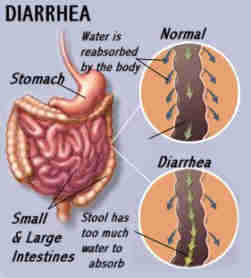 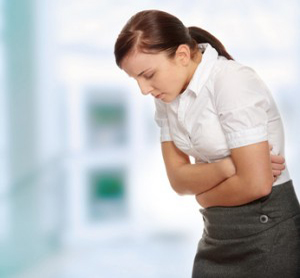 [Speaker Notes: Shigella infection is typically via ingestion (fecal–oral contamination);

Symptoms: diarrhea, fever, and stomach cramps starting a day or two after they are exposed to the bacteria. The diarrhea is often bloody. Shigellosis usually resolves in 5 to 7 days. Persons with shigellosis in the United States rarely require hospitalization. A severe infection with high fever may be associated with seizures in children less than 2 years old. Some persons who are infected may have no symptoms at all, but may still pass the Shigella bacteria to others.]
Staphlococcus
Patients with Staph infection (MRSA)
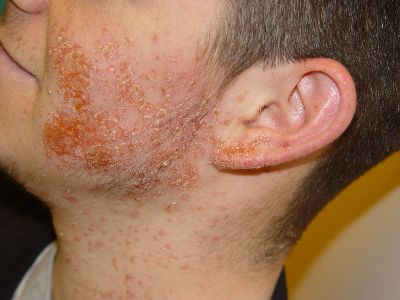 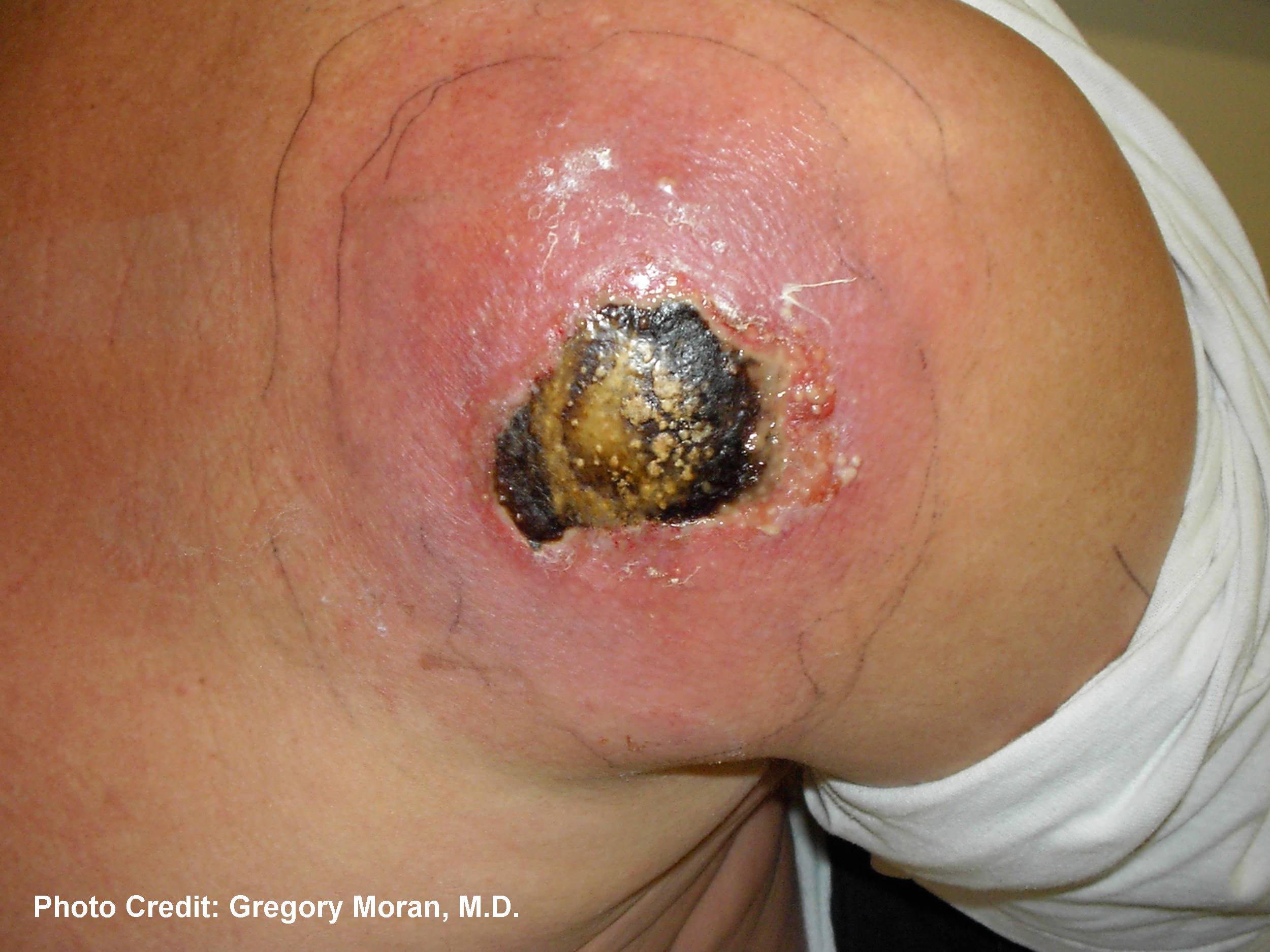 Boils or Pimples
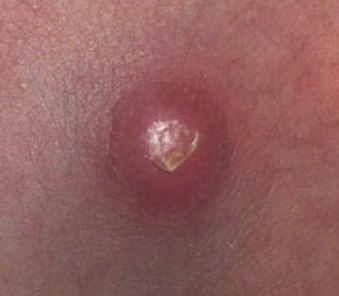 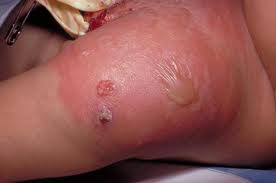 Streptococcous
Streptococcal Pneumonia
Strep Throat
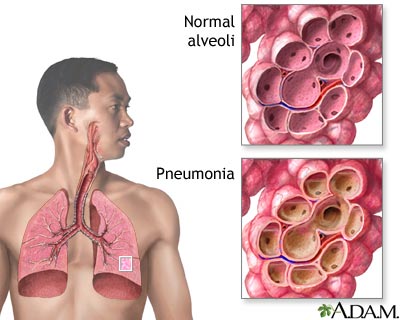 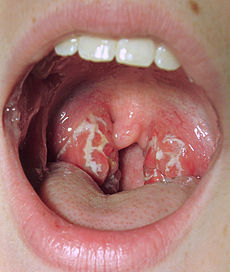 [Speaker Notes: An illness resulting from INFECTION with the bacterium Streptococcus pneumoniae, which is normally present in the mucous membranes of the NOSE and sinuses. Researchers do not know what processes occur in the body that allow S. pneumoniae to shift from NORMAL FLORA to causing infection in its native environment. Pneumococcal pneumonia is a serious upper respiratory illness that can invade the LUNGS and spread to the BRAIN (causing MENINGITIS) and middle EAR (causing OTITIS media). Pneumococcal pneumonia can also cause SEPTICEMIA, a lifethreatening illness of widespread bacterial infection that involves multiple organ systems.]
How to prevent the spread of GERMS
WASH YOUR HANDS
 Do NOT cough/ sneeze into your hands
 Do NOT put your finger in your nose, mouth, or eyes
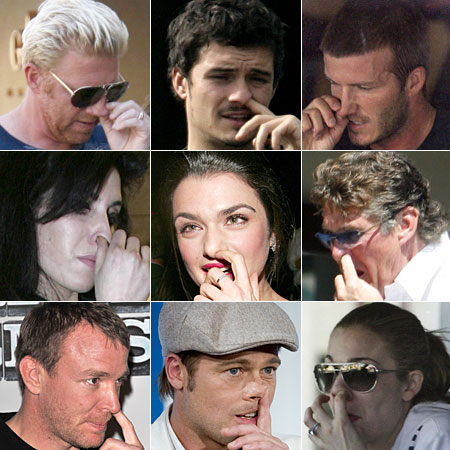 \
[Speaker Notes: Wearing gloves important for health care workers

It’s simple!
It’s a matter of being thorough and consistent.
For example, even though most people KNOW that they should wash their hands to prevent infection, they still…EVEN HEALTH CARE PROFESSIONALS, do not wash long ENOUGH
So its important to develop good habits to prevent spreading germs..]
When should you wash your hands?
Before preparing or eating food
 After going to the bathroom
 Before and after caring for or playing with someone who is sick
 After blowing your nose, coughing, or sneezing
 After taking out the trash
 Before and after treating a wound
 If your hands look dirty
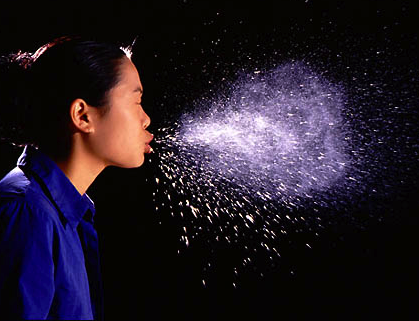 [Speaker Notes: sooner you wash, less chance of becoming infected]
How to Wash your Hands
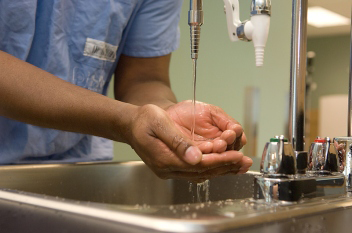 Rub your hands together under warm water
Apply soap and rub hands with soap for at least 20 seconds (Happy Birthday)
Wash your hands, wrists, and fingernails.
Rinse with water thoroughly
Dry with a clean towel or air dry
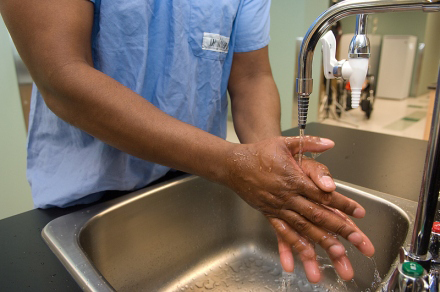 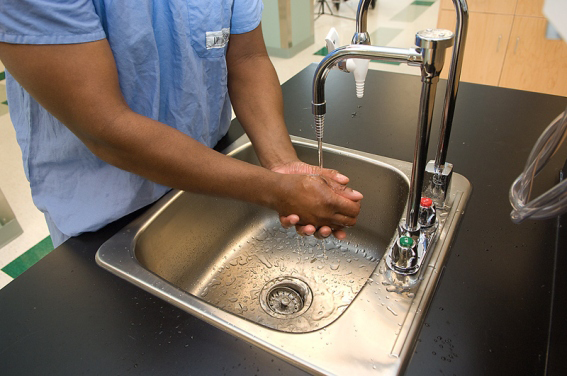 [Speaker Notes: Wash your hands with soap and water. Do this long enough to sing the alphabet or Happy birthday TWICE. That should be about the right amount of time you will need to correctly wash your hands
Make sure not to forget your wrists and fingernails..
Do not cough or sneeze into your hands!
Use a kleenex or sneee into your arm]
What are some things I should avoid regarding hand washing?
DON'T use a single damp cloth to wash a group of children's hands. 
DON'T use a standing basin of water to rinse hands. 
DON'T use a common hand towel. Always use disposable towels.
Hand Sanitizer
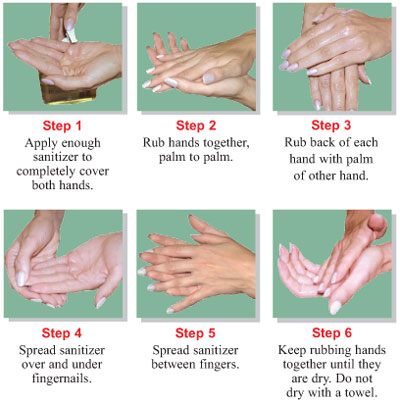 *Wash hands with soap and water after:

5-10 applications of hand sanitizer OR

if hands are visibly dirty
[Speaker Notes: Apply to one hand
Rub hands together
Rub between and around fingers
Cover all surfaces of hands and fingers
Keep rubbing until hands are dry
*Wash hands with soap and water after 5-10 applications of hand sanitizer
*Wash hands with soap and water if hands are visibly dirty]
How Clean are your Hands?
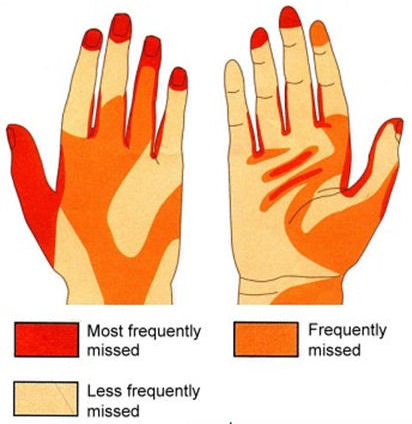 [Speaker Notes: VIDEOS: 
http://www.cdc.gov/cdctv/handstogether/ - CDC
http://www.youtube.com/watch?v=LzH-yat-mBI]